Master Thesis/PhD Dissertation/PhD Proposal Defense
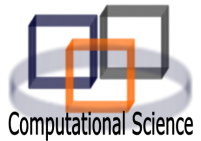 Title in BOLD
Description/Abstract


















Mr./Ms. Name is a MS/PhD Student in the Computational Science Program at UTEP working under the direction of <Dr. Name> from the <Dept name>.
Insert photo
Here
Student:
<Name>
Date: Monday, June 15, 2020                     Talk Time: 9:00 – 10:00 AM
Link To Blackboard:
Contact: computationalscience@utep.edu
The student acknowledges the support from the Computational Science Program, and <any other departments’ funding and/or grants supporting your research>